Food Chains
Mufasa’s Food chain
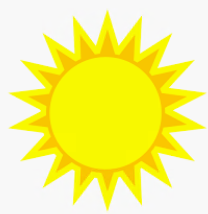 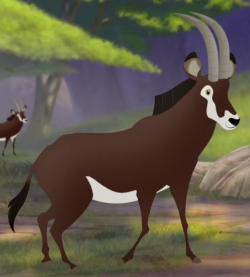 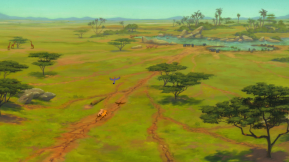 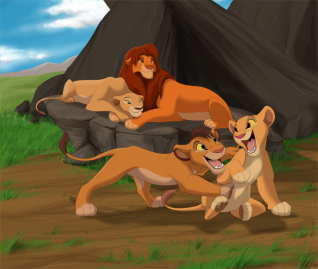 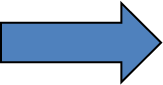 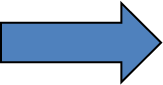 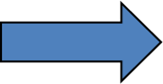 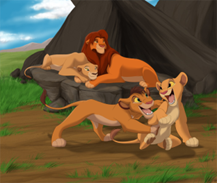 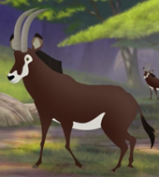 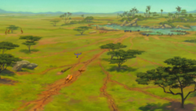 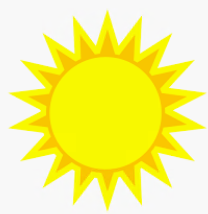 Food Chains
Sun         Grass seeds        Mouse             Owl
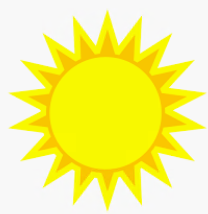 Food chains
Can you put another link in the chain?
What comes after the rabbit?
Sun                 Grass                   Rabbit
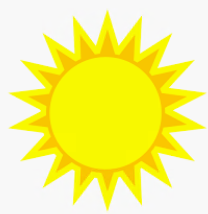 Food chains
Where does this chain take place?
Why does it start with the sun?
Sun                      Algae               Water flea                    Sunfish
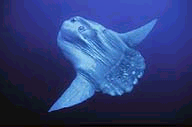 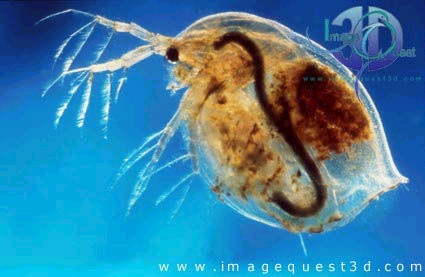 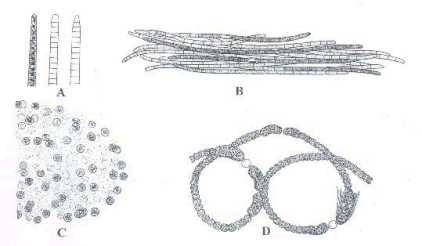 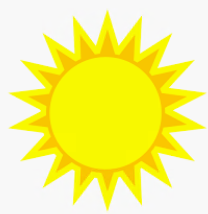 Food Chains
Sun                   Leaf                   Caterpillar 

                        
Shrew                 Badger
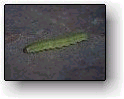 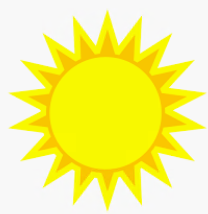 What is at the bottom 
of the chain?
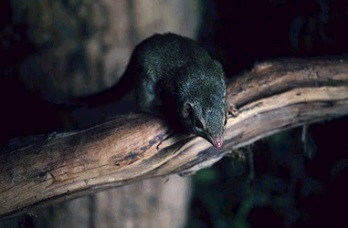 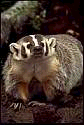 What is at the top 
of the chain?
Sun                   Leaf                   Caterpillar 

                        
Shrew                 Badger
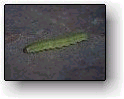 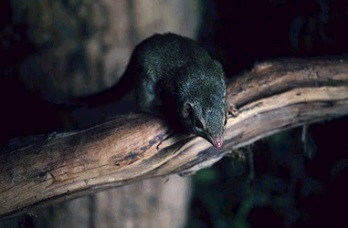 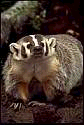 Look at your food chain from yesterday, here is mine
The food chain of the snow leopard begins with the sun as an energy source helping the grass and plants on the Himalayan mountains to grow. The grass grows and produces food for the mountain goats and bharals which live in the mountains. As they consume the grass, their predator, snow leopard hunts them and kills them as prey and consumes them with his family. He is at the top of the food chain.
Write a short paragraph explaining the process of your big cat’s food chain. I have done one as an example. Look at how I have used the technical vocabulary.